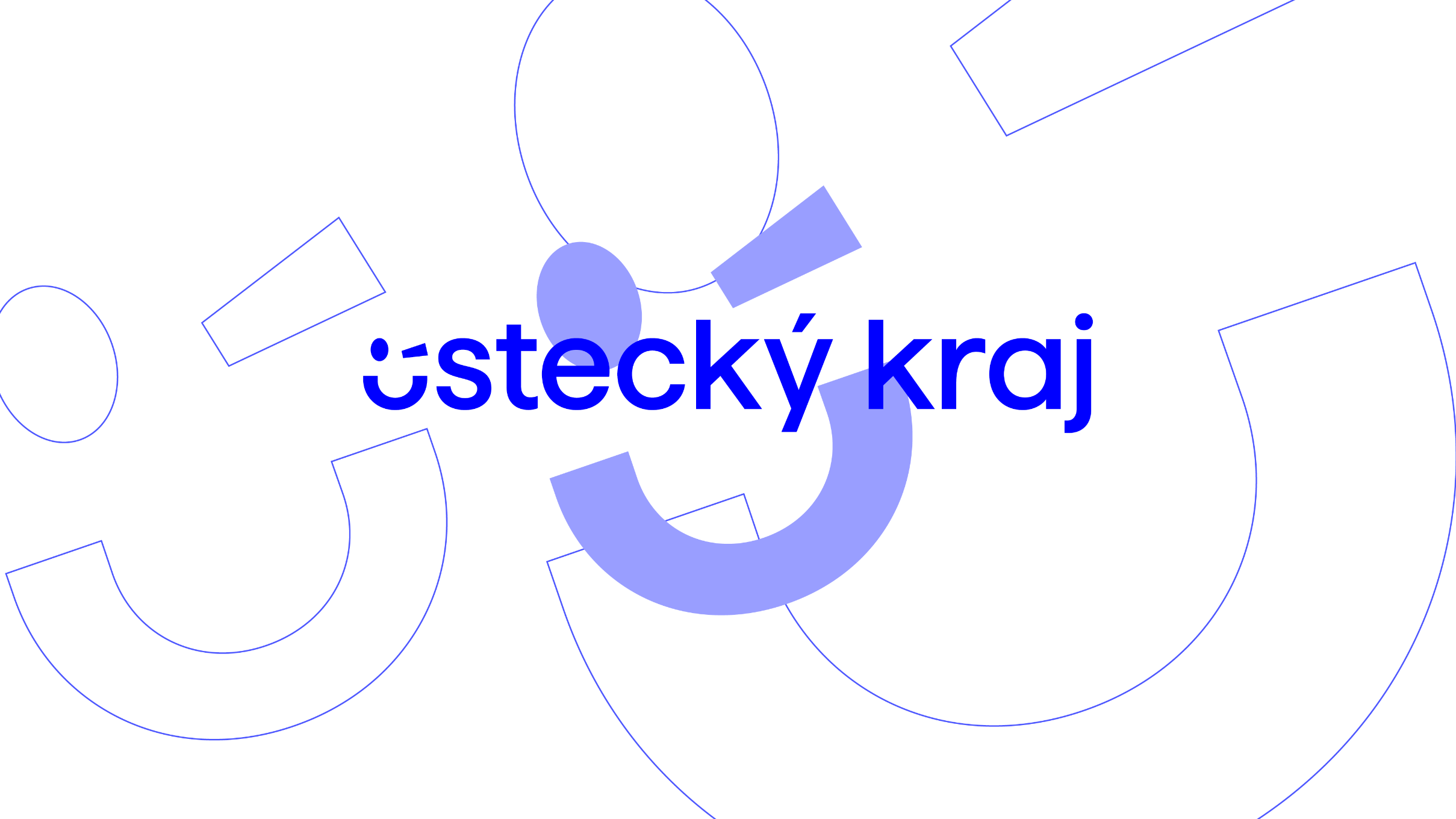 Podpora transformace
7.3.2023, Sněm HSRÚK
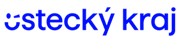 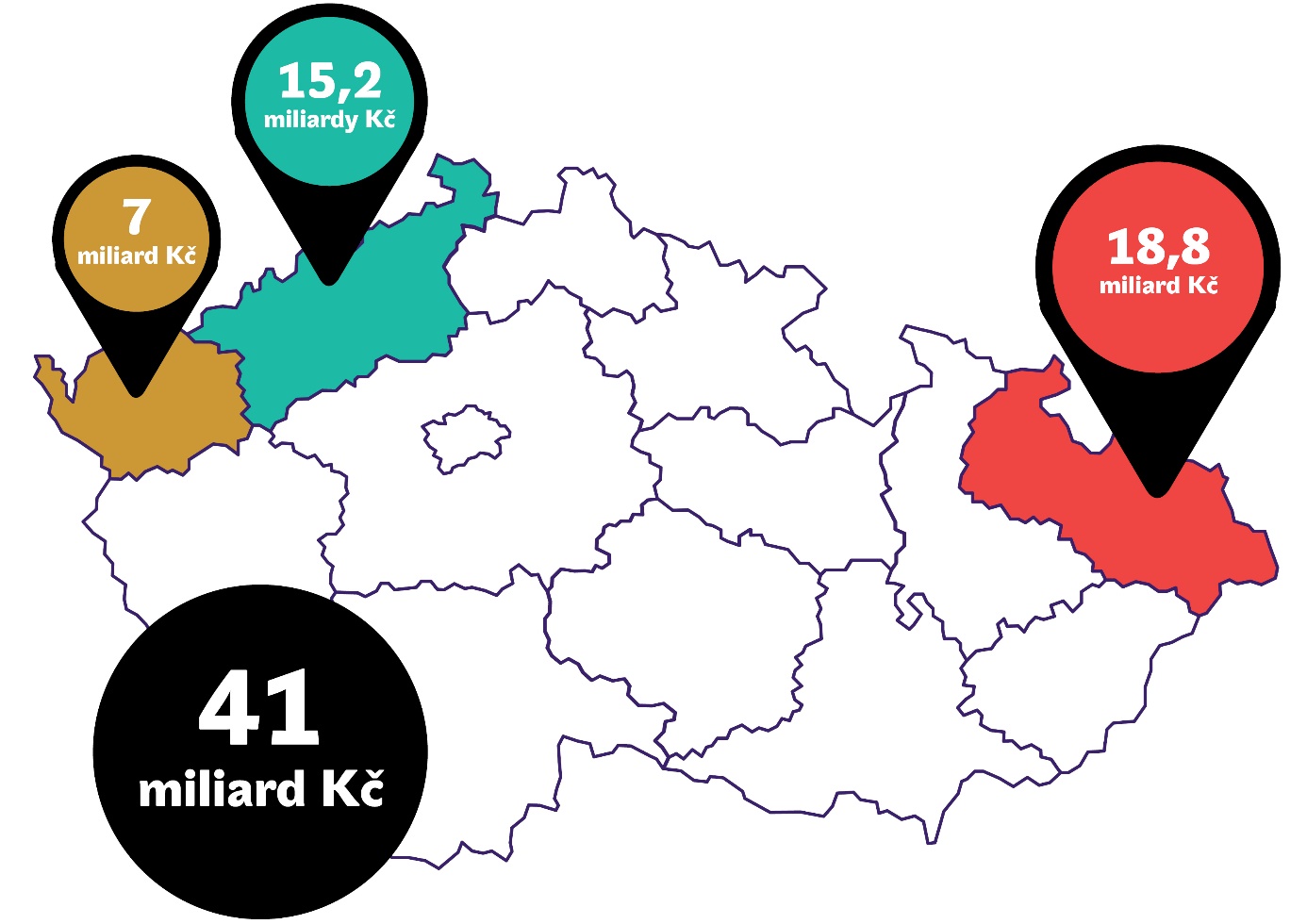 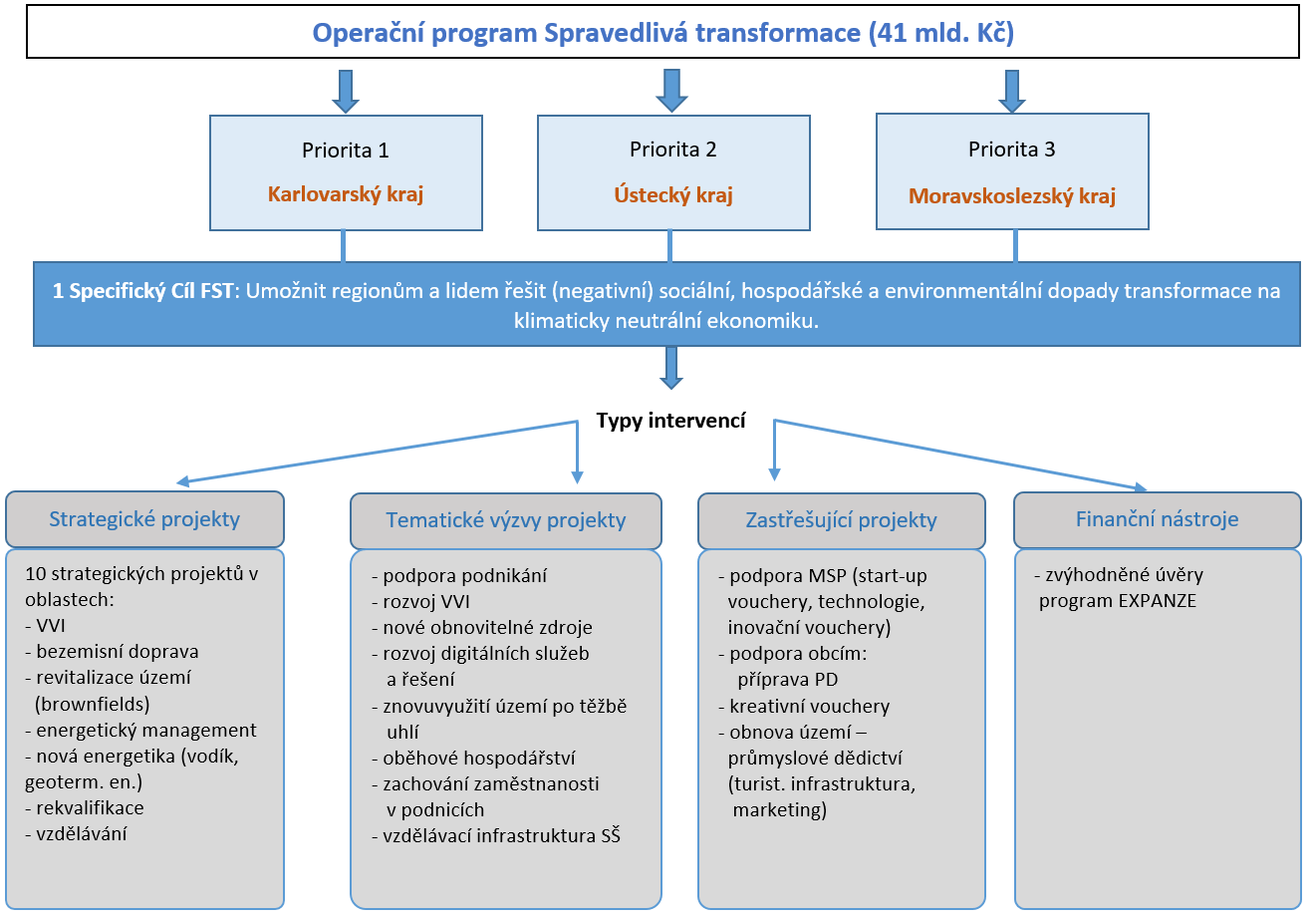 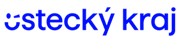 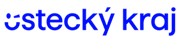 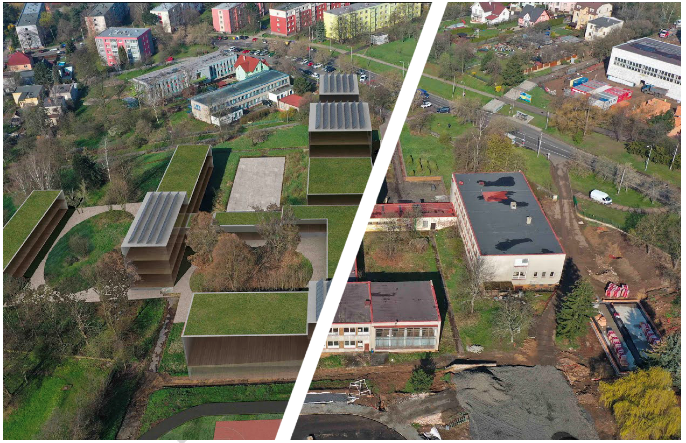 PODÁNO
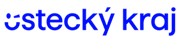 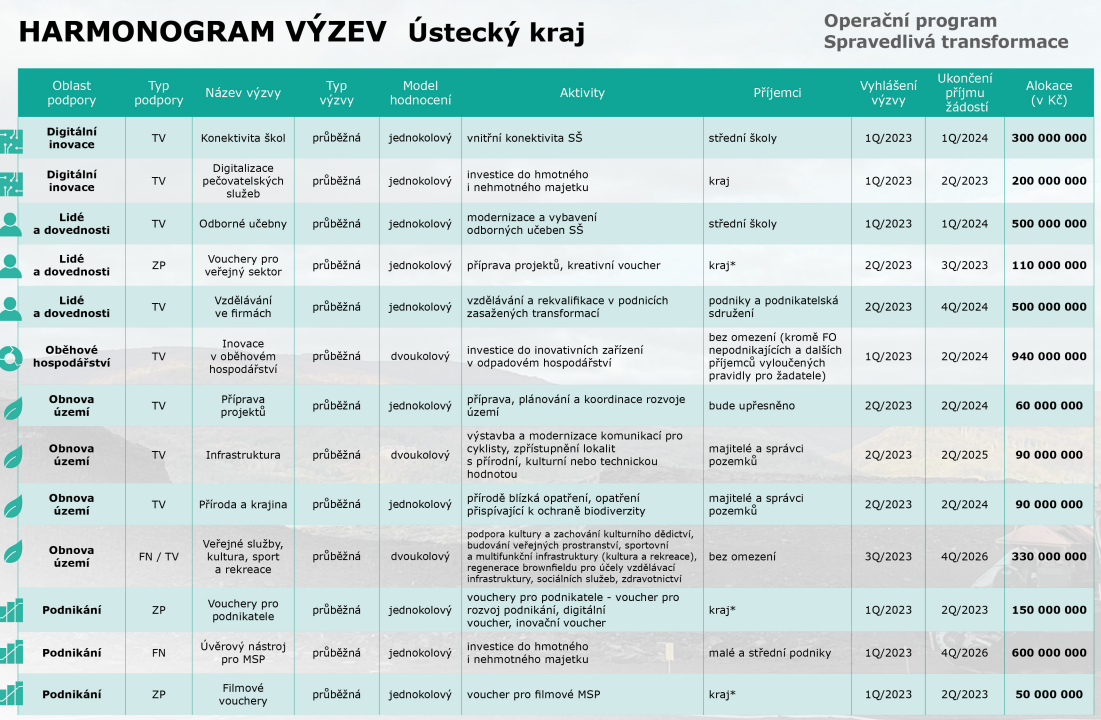 Zastřešující projekty
Dotační programy vyhlašované krajem (menší projekty)  - výzvy 2. – 3.Q.2023
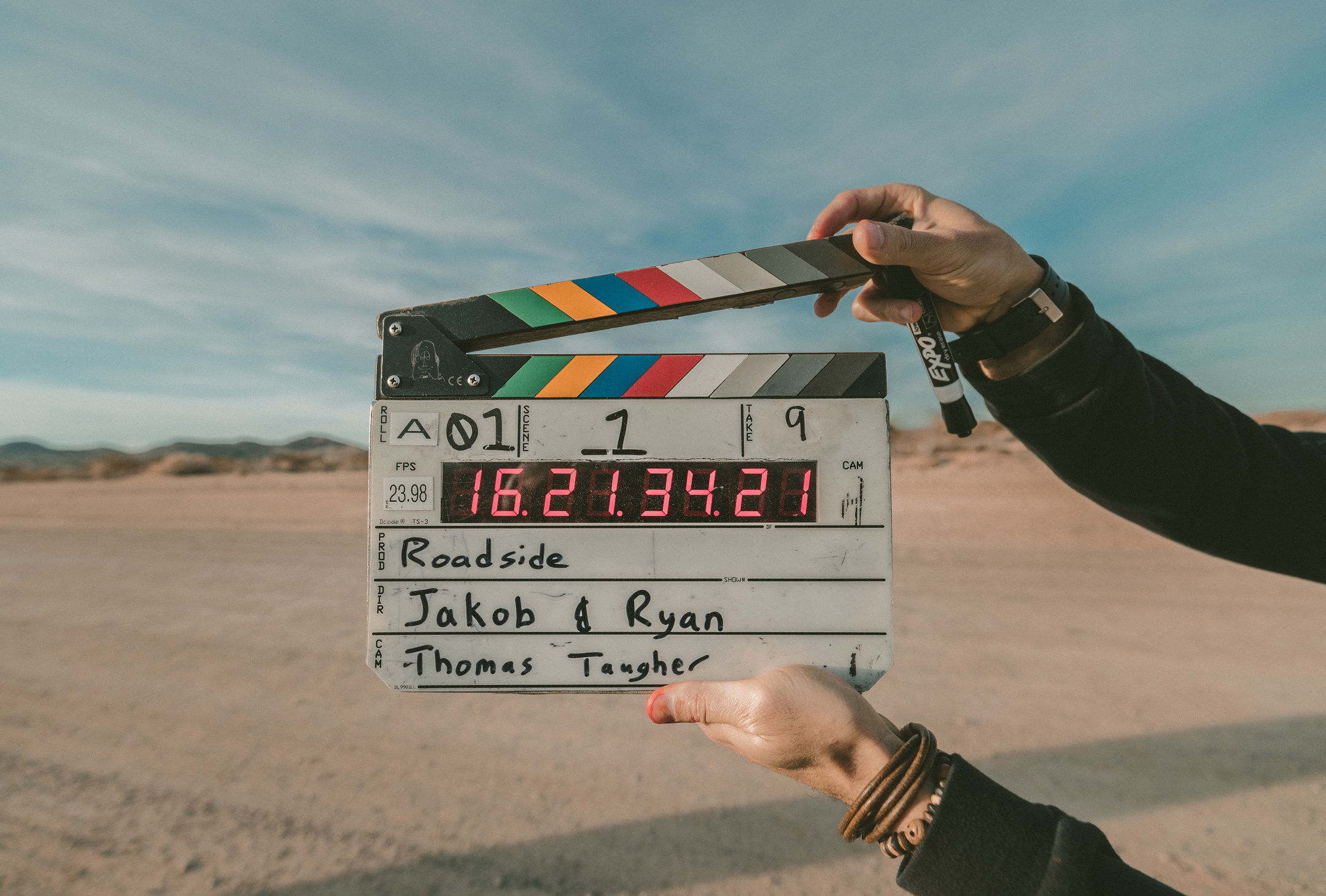 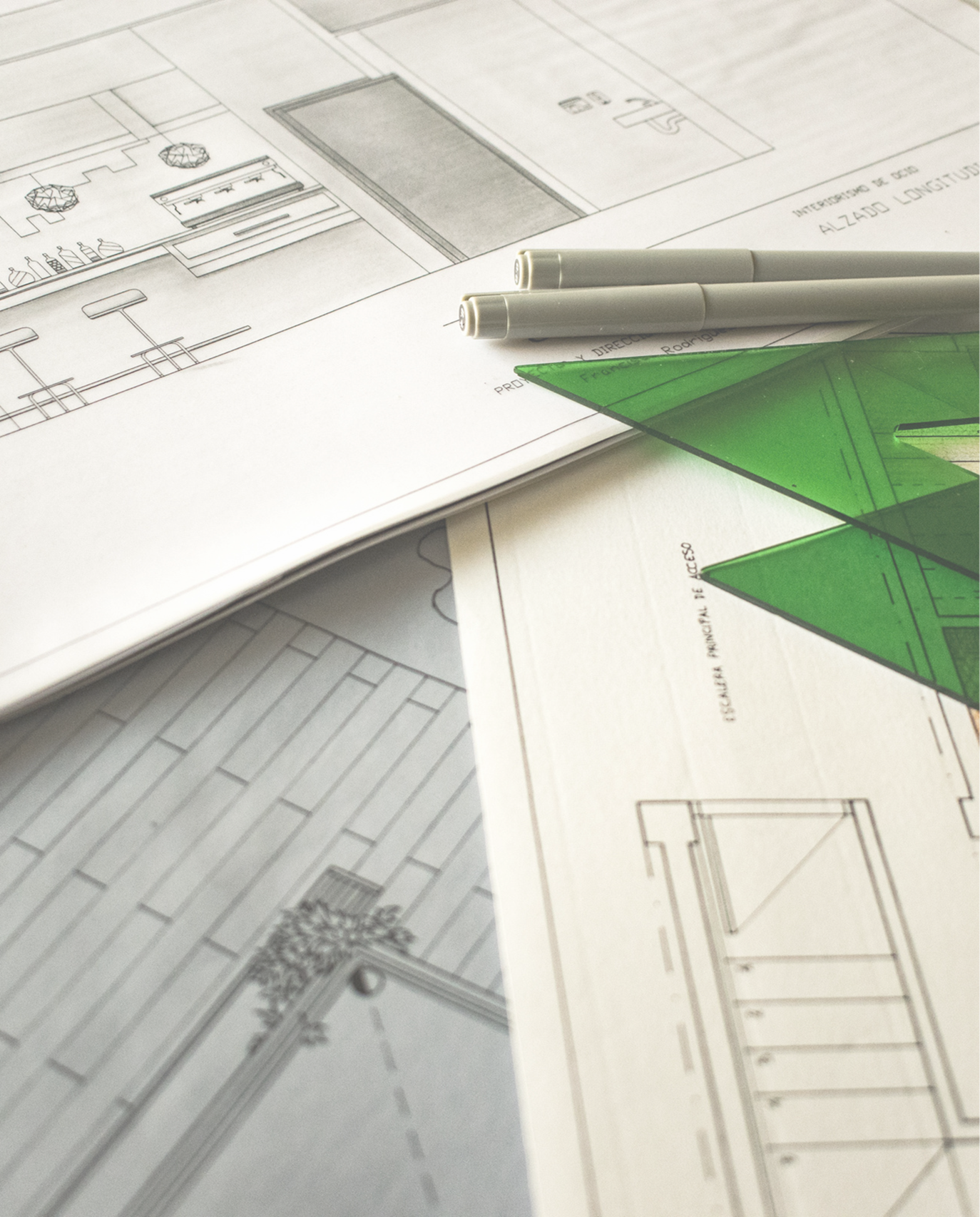 Kreativní vouchery
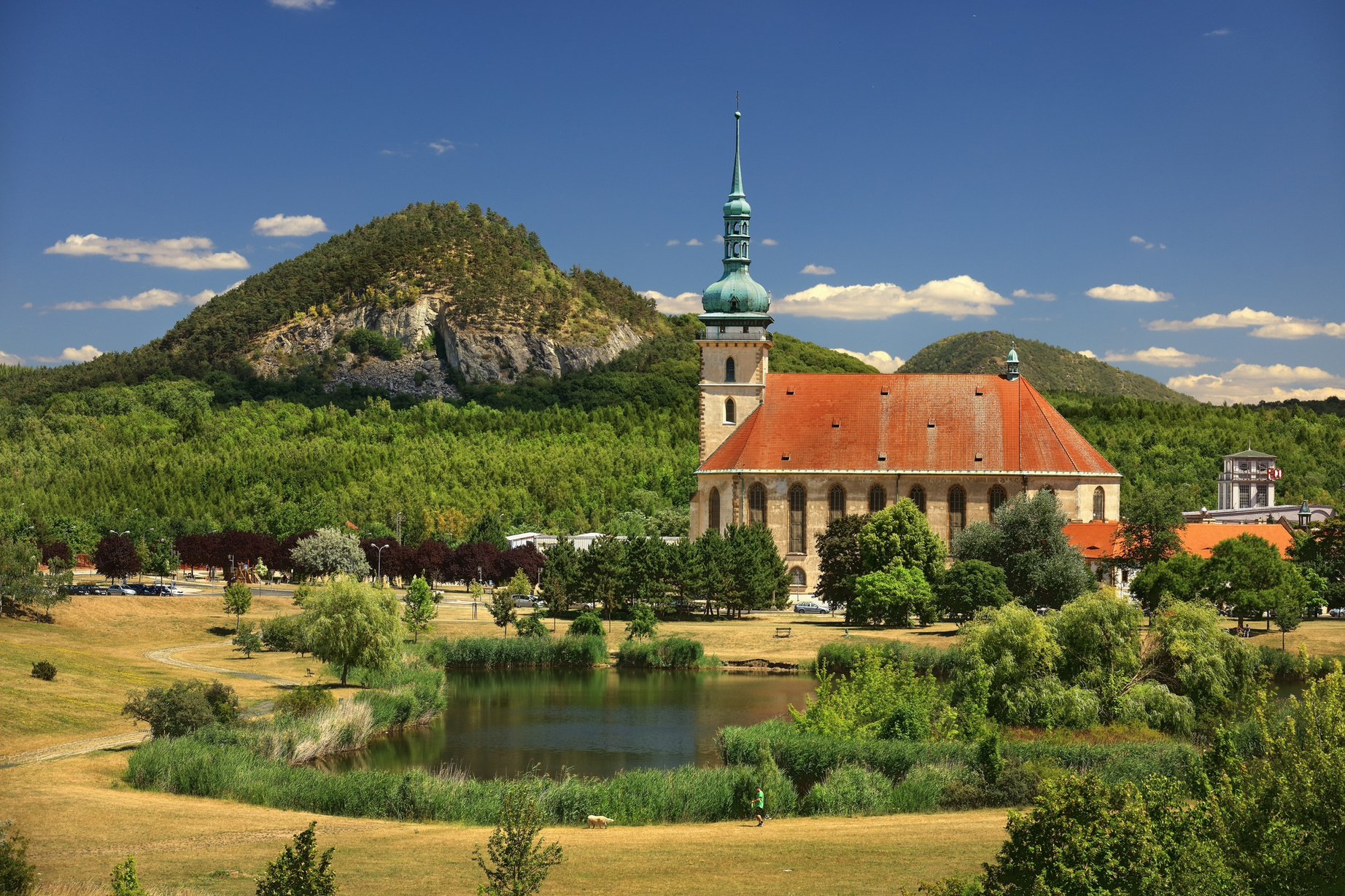 Podpora přípravy projektové dokumentace
Filmové vouchery
Podpora podnikání
50 mil.Kč
30 mil.Kč
200 mil. Kč
300 mil. Kč
pro města, obce, svazky obcí, NNO
pro MSP, fyz.os. nepodnikající
pro města, obce, svazky obcí, NNO
Filmové štáby – audiovizuální tvorba
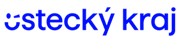 Příjemce podpory: malé a střední podniky v Ústeckém kraji 

Předpokládané základní parametry: 
Bezúročný úvěr 
Dolní limit úvěru:  0,5 mil. Kč
Horní limit úvěru:  60 mil. Kč
Doba splatnosti úvěru až 10 let
Výše úvěru 75 % způsobilých nákladů projektu 
Předpoklad příjmu žádostí: od 3/2023
Kontaktní místo: Regionální kancelář CzechInvest, Ústí n. L.
Alokace pro Ústecký kraj : 600 mil. Kč

Poskytovatel:  Národní rozvojová banka
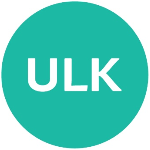 Informace k OP Spravedlivá transformace
www.opst.cz
OP Spravedlivá transformace: Ústecký kraj (kr-ustecky.cz)
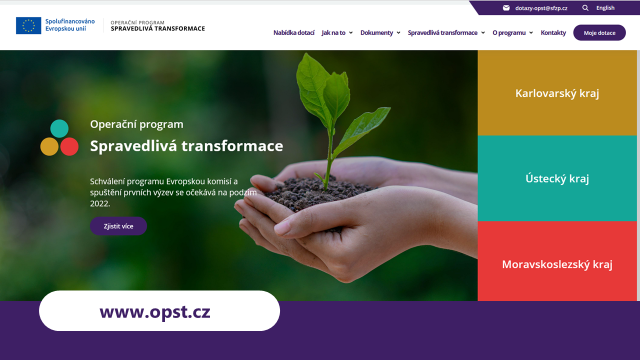 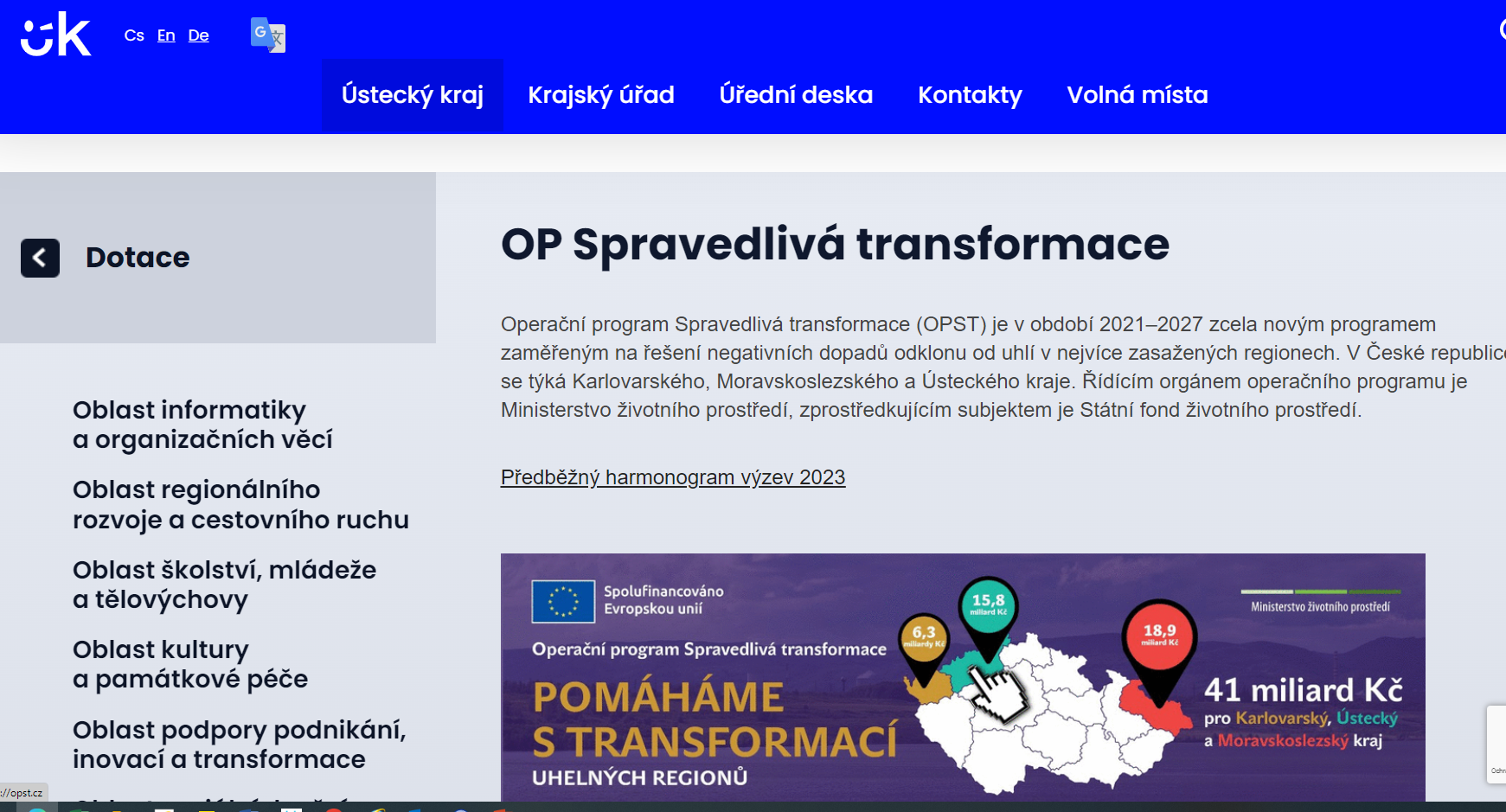 Kontaktní adresa k Fondu pro spravedlivou transformaci – Ústecký kraj:
fst@kr-ustecky.cz